Git/Unix Lab
March 2015
Version Control
Keep track of changes to a project
Serves as a backup
Revert to previous version
Work on the same files concurrently
Must-know in the tech industry
Origins of VC
Concurrent Versions System (CVS)
Released in 1986
Predecessor of Subversion
Darcs Advanced Revision Control System
Released in 2003
Predecessor of Git
Version Control
3 widely used tools:
Git (highly recommended)
Subversion (meh)
Mercurial (barely used)
2 main hosting websites (for git):
GitHub (5 private repos upon request)
Bitbucket (unlimited private repos)
Note: Cornell requires you to use private repos for homeworks & projects.
Bitbucket - Follow Along
To do right now:
Create or log into your Bitbucket account
Create a repository named CS3410-Unix
Git - Basics
git add <filename>
Tells git to record the changes you made to the file
creation / deletion / modification
git stages these changes
git add README.md #Add changes in README
git commit
Tells git to bundle the changes together into a commit
Add a commit message with -m
git commit -m “Changed README.md”
Git - Follow Along
Open your terminal
$> git clone <bitbucket path>
$> cd CS3410-Unix
Create netid.txt
Write your netid in netid.txt
Git - Follow Along
$> git add netid.txt
$> git commit -m “Added netid.txt”
Git - Basics
git push <remote> <branch>
Pushes your local commits to your online repo
<remote> is the url of your online repository
origin variable holds that url
<branch> will be master for now
git push origin master
git log
Summary of all commits and their messages
[Speaker Notes: Make sure you “git push” if you want your teammates to get the changes you made to your code!]
Git - Follow Along
$> git push origin master
Git - Basics
git pull <remote> <branch>
<remote> usually origin
<branch> is master for now
git pull origin master # fetch changes made
 # by someone else
Git - Useful Tip
git stash
Temporarily store your local changes
Makes sure you do not have conflicts when pulling
git stash pop #Reapply stashed changes
Git - Basics
A typical sequence of instructions you will use:
$> git stash #Store local changes 
$> git pull origin master #Fetch changes from repo
$> git stash pop #Reapply local changes
$> git add -A . #-A also adds deletions
$> git commit -m “Changed file x.txt” #Commit stage
$> git push origin master #Push changes to repo
Shell Scripting
Shell Scripting
As you have probably noticed, the CS3410 course VM has no GUI.
We interact with a command line interface in order to tell the computer what we want it to do.
Shell Scripting
Through the shell you can:

Run programs.
Interact with the file system.
Change settings.
Send/receive e-mails.
Bash
Bash Unix shell is the default shell on Linux and Mac OS X.
There are many (many, many) commands. Here we will present the most common/useful.
The File System
Every file and directory has a path! 
Path: Where the file or directory is located in the file system.
Unix paths are delimited by forward slashes “ / ”
     e.g. /home/username/cs3410/pa1
Special Directories
Root Directory
The Top-Most dir!
“ / ”
Home Directory
Current User’s dir!
“ ~ ” 
Current Directory
The dir you’re in!
“ . ”
Parent Directory
The dir above!
“ .. ”
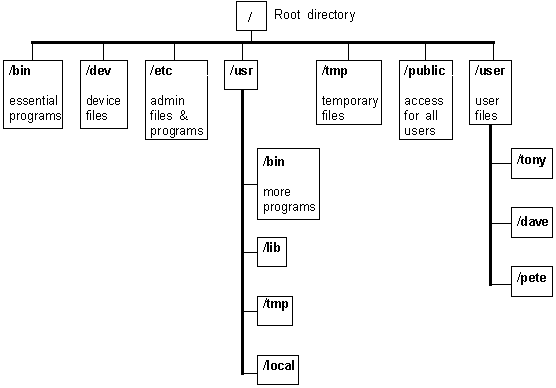 Special Directories
Absolute paths
start with “ / ”, i.e the root directory


Relative paths
start from your current directory
File System Commands
cd <dirpath> : Change Directory
pwd : Print Working Directory
ls : List Directory contents
mkdir <dirname> : Make Directory

When you log in to VM you are in your Home Directory!
You can always access it using “ ~ ”
File System Commands
$ cd ..
$ pwd
/home
$ cd ~/mydir
$ pwd
/home/username/mydir
$ cd /home
$ pwd
/home
$ pwd
/home/username
$ ls
dir1	file1
dir2	file2
$ mkdir mydir
$ ls
dir1	mydir	file1
dir2	file1
Create & Delete Commands
mkdir <dirname>: Make Directory
touch <filename>: Create an empty file
rm <filename>: Remove the file
rm –r <dirname>: Remove dir and files in it recursively

WARNING: There is no Trash in the Unix File System.
     If you delete a file or directory, it is gone forever!
Create & Delete Commands
$ rm myfile
$ ls
dir1	mydir	file2
dir2	file1
$ rm –r mydir
$ ls
dir1	file1
dir2	file2
$ pwd
/home/username
$ ls
dir1	mydir	file2
dir2	file1
$ touch myfile
$ ls
dir1	mydir	file2
dir2	file1	myfile
Command Options
rm –r <dirname>
          -r makes the rm command run recursively!
          -r is an option that changes the command!

How to know the command options and how to use them?
The most helpful command
man <cmd>
Opens the manual page for the command cmd
Man page includes: Usage, Description, Explanation

If the man page is confusing, you can always try googling the problem!
Command History
All commands you run are saved!
     $ history
Cycle through previous commands with the arrow keys
Very helpful when executing a small set of commands frequently (e.g. “nano arraylist.c” “gcc arraylist.c”)
Tab completion
Pressing the tab key will automatically complete whatever you are typing
If there is more than one thing you could be typing (so tab completion will not work), press tab twice to see the list of possibilities
Redirection
$ command > file
Send the output of the command to that file.
Creates the file if it does not exist.

$ ls ~ > homefiles.txt
Writes list of files under Home Directory to homefiles.txt
Redirection
$ command > file
Will overwrite the contents of file

$ command >> file
Will append the output of command to file
Shell scripting
You can write programs to do all the things you want in the Unix shell!

A Shell script is a bunch of commands saved in one executable file.
	Uses extension .sh
Count files in Directory
#!/bin/bash

COUNTER=0

for i in $( ls ); do
	COUNTER=$[$COUNTER+1];
done

echo $COUNTER
Use bash interpreter

Initialize Counter


Count


Print
Shell scripting
The Shell file has to be executable!
Write script, name filename.sh
Make it executable and execute!

$ chmod +x filename.sh
will make file executable
$ ./filename.sh
execute that file
requires “.” to be used explicitly! (You should google why!)